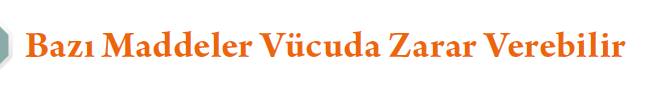 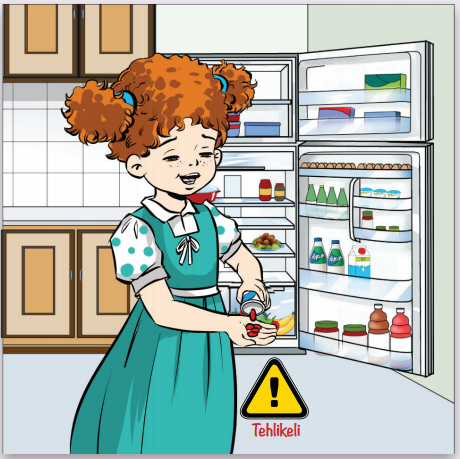 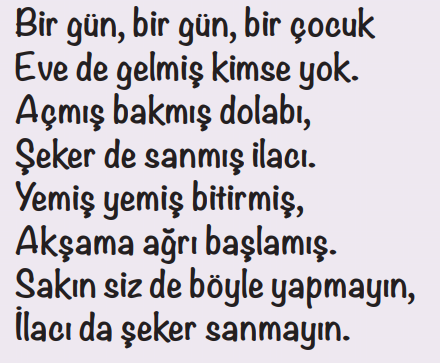 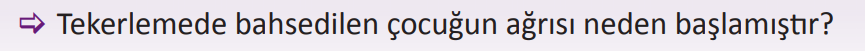 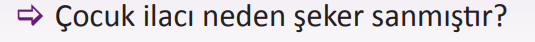 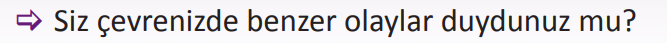 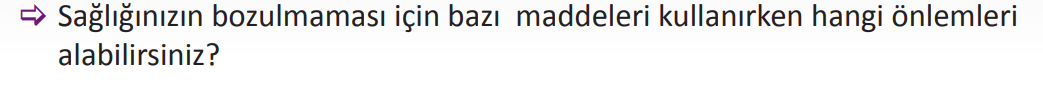 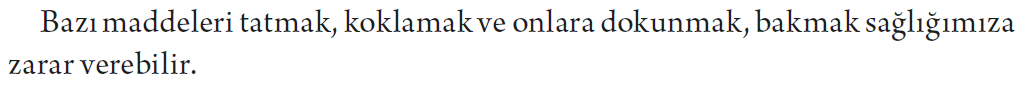 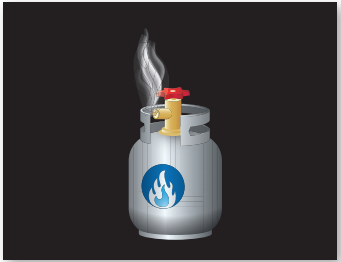 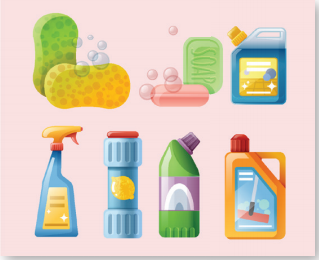 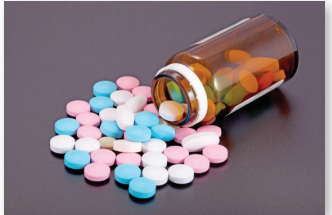 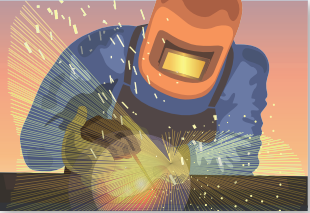 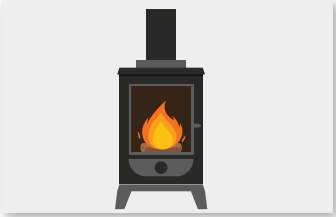 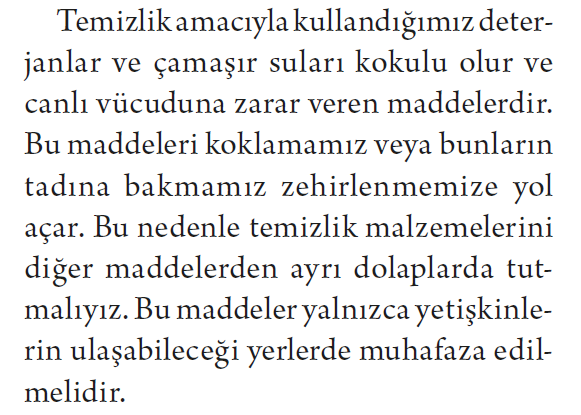 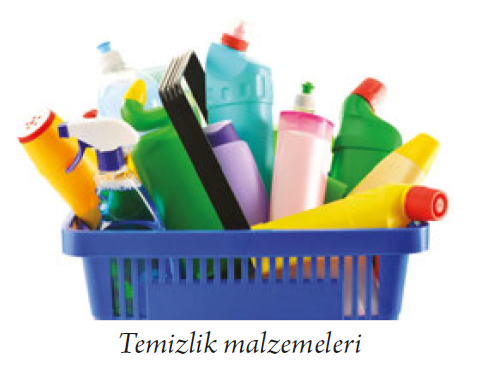 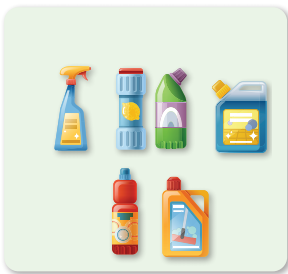 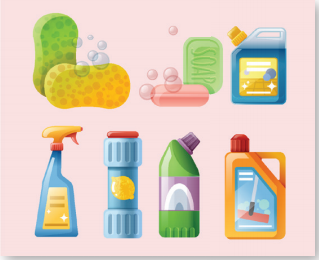 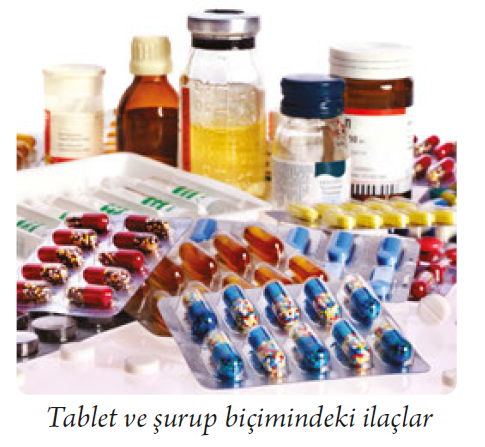 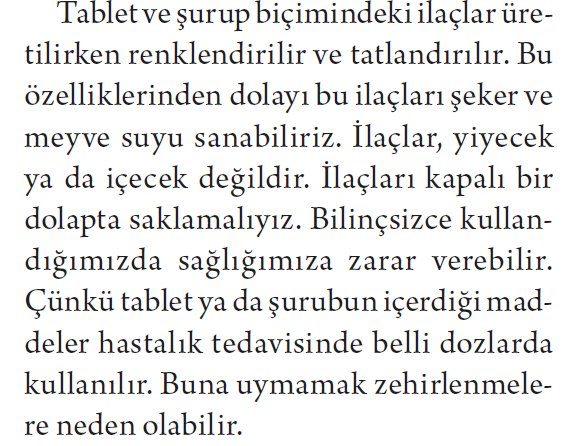 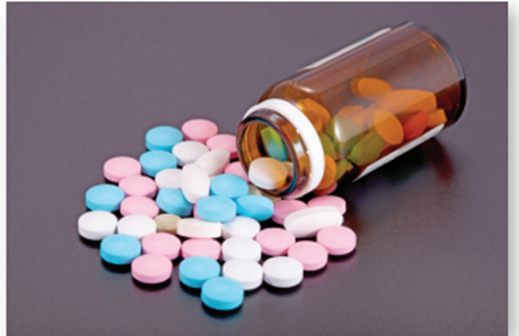 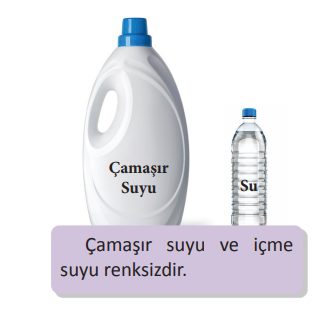 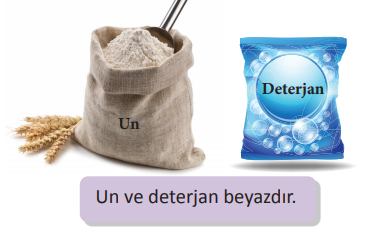 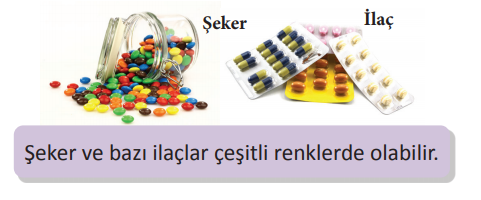 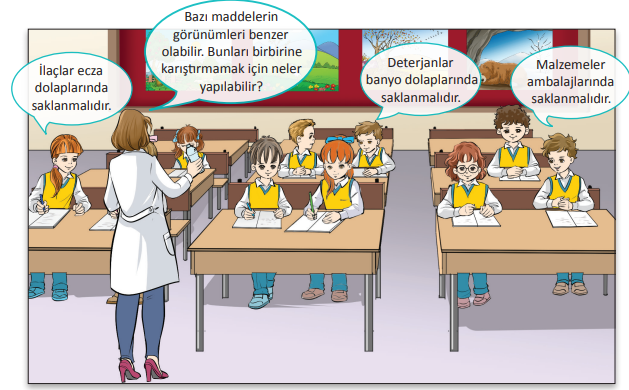 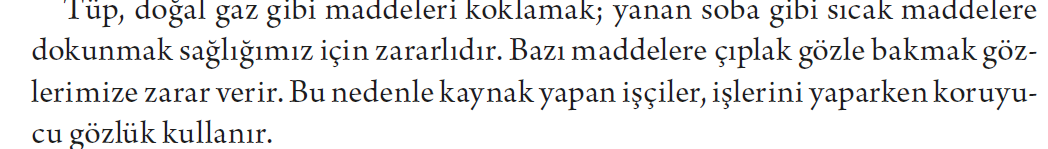 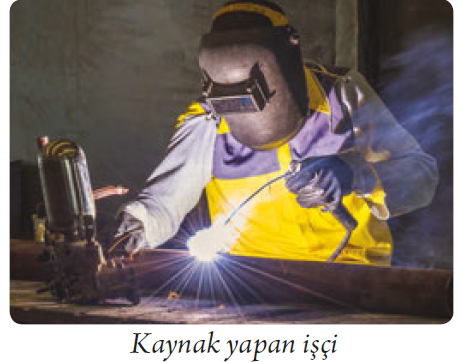 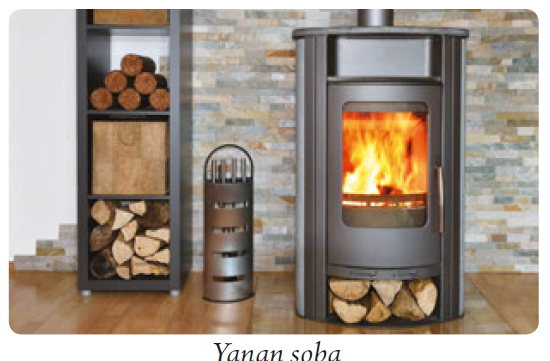 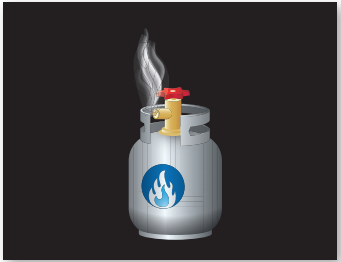 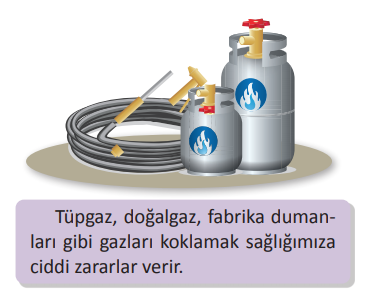 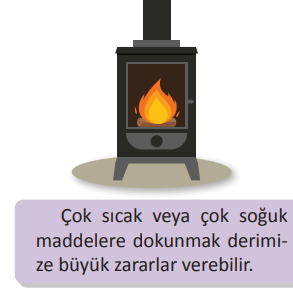 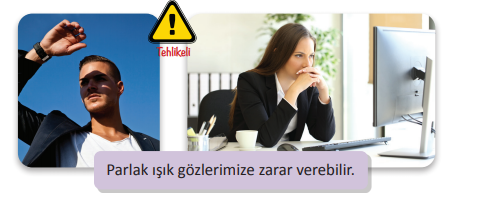 MUAMMER TURAN
MEHMET AKİF İNAN İLKOKULU
3.C SINIFI 
ORDU